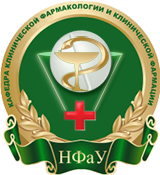 Клінічної фармакології та клінічної фармації
08 січня 2024 року
Доцент Наталія БЕЗУГЛА
Презентація ОП «Клінічна фармація»